ЕТИКА ТА ЕСТЕТИКА
Дисципліна за вибором
Спеціальність 053 «Психологія»
Освітня програма «Психологія»
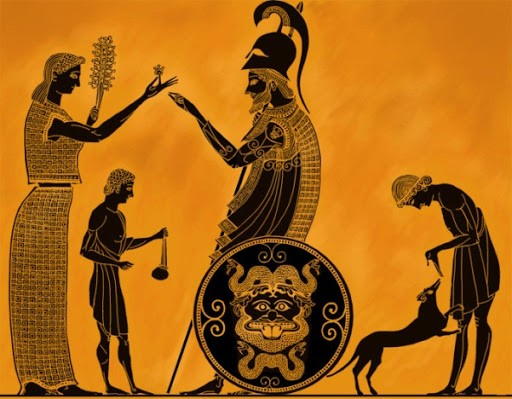 Слово «етика» походить від давньогрецького слова «етос» (ethos), яке означає «місце проживання», «спільне житло». 
Згодом слово етос почало розумітися як «звичай», «характер, «порядок», «вдача».
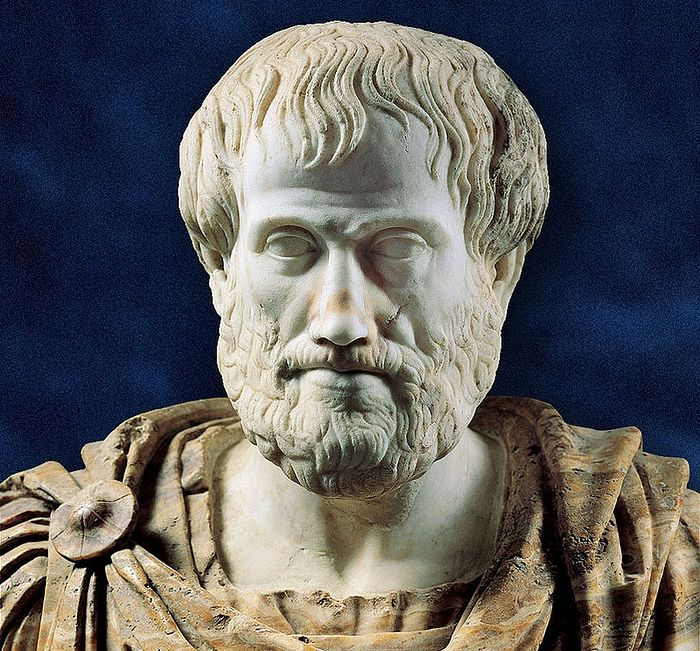 За Аристотелем, 
етика – це наука, яка вивчає моральні чесноти та досліджує, яка людська вдача є найдосконалішою.
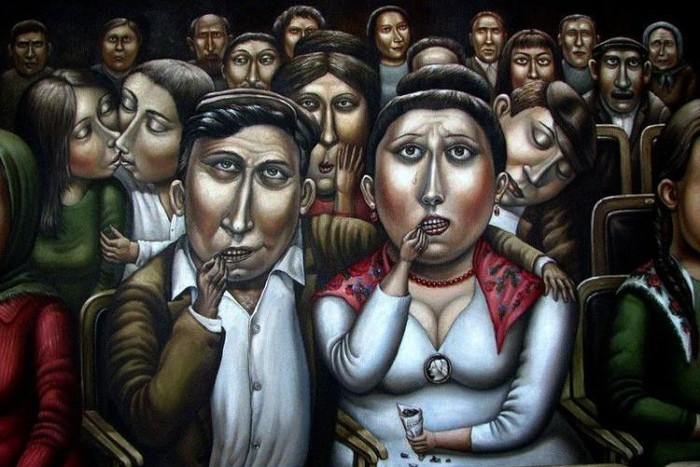 Етика - це філософська наука, що вивчає мораль. 
Мораль – норми і правила поведінки. 
Моральність – практичне втілення моралі.
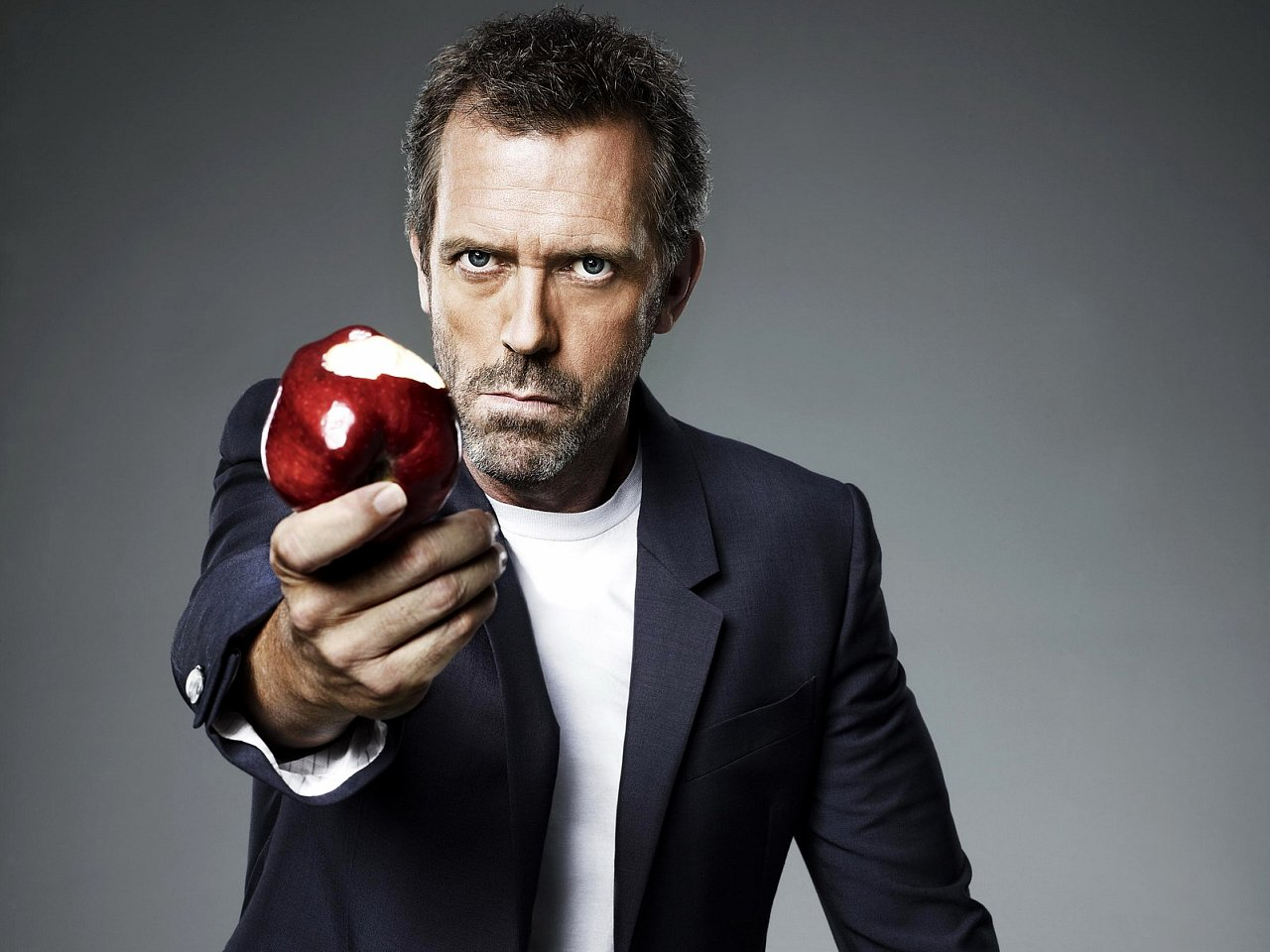 Метою вивчення навчальної дисципліни «Етика та естетика» є 
формування моральної, естетичної, правової та загальної культури юриста, усвідомлення студентами сутності моралі та моральності, мистецтва та естетичної культури, визначення їх ролі у структурі загальнолюдської культури та індивідуальній культури майбутнього юриста.
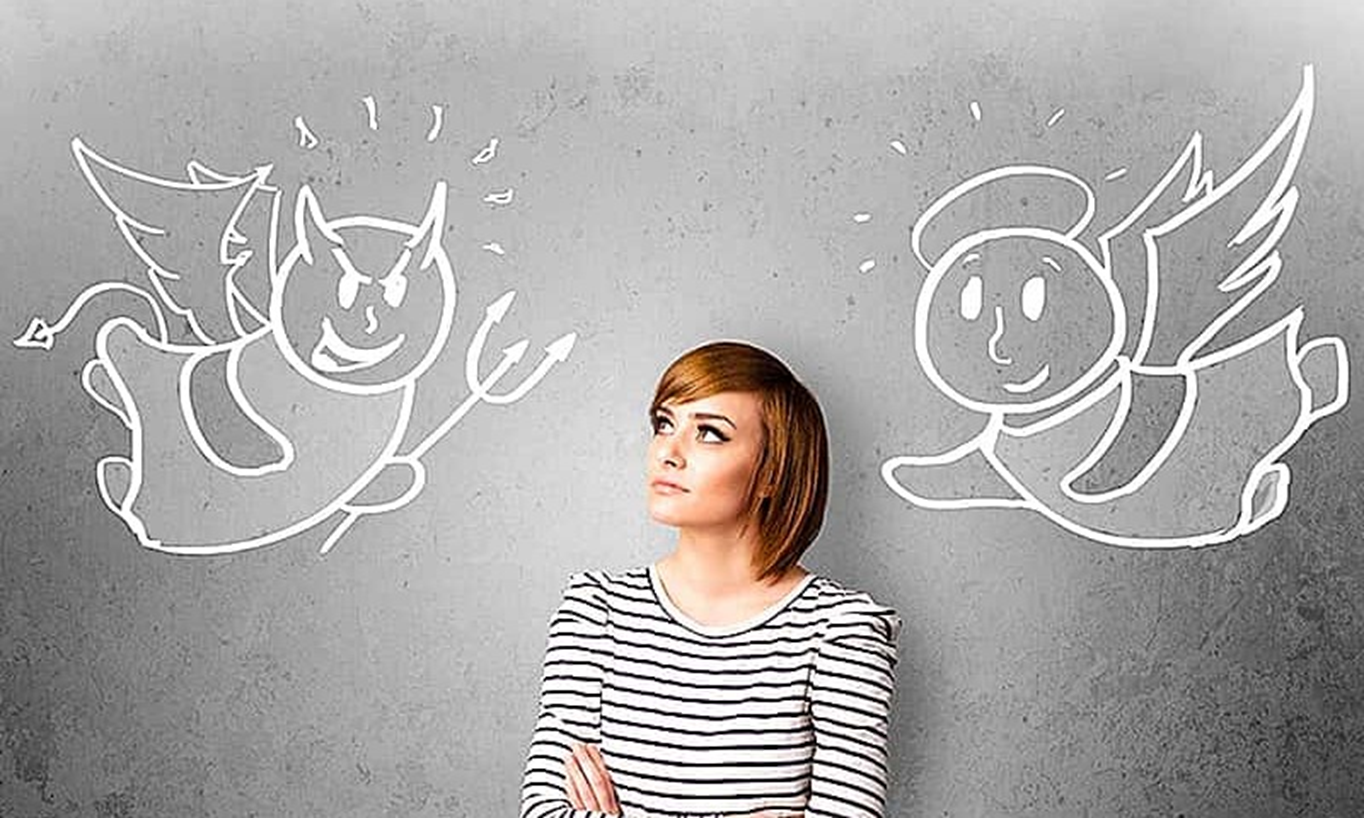 Задачі, що стоять перед етикою:
1. Описувати мораль, її історію, норми, принципи, ідеали.
2. Пояснювати мораль, аналізувати сутність моралі в “тому, що повинно бути” і “тому що існує” варіантах.
3. Сприяти самовдосконаленню людини та виробленню її власної стратегії “вірного життя”.
Місце навчальної дисципліни в освітній програмі визначено такими компетентностями освітньої програми:

Соціально-гуманітарна ерудованість: 
Здатність діяти на основі етичних міркувань (мотивів).
Формулювати власні обґрунтовані судження на основі аналізу відомої проблеми.
Давати короткий висновок щодо окремих фактичних обставин (даних) з достатньою обґрунтованістю.
Проводити збір і інтегрований аналіз матеріалів з різних джерел.

Дослідницькі навички:
Складати та узгоджувати план власного дослідження і самостійно збирати матеріал за визначеними джерелами.

Комунікація:
Володіти базовими навичками комунікації.
професійна самоорганізація та використання інформаційних технологій: працювати в групі, формуючи власний внесок у виконання завдання групи.
Теми, які передбачено РПНД «Етика та естетика: